Станция «Оружейный двор»
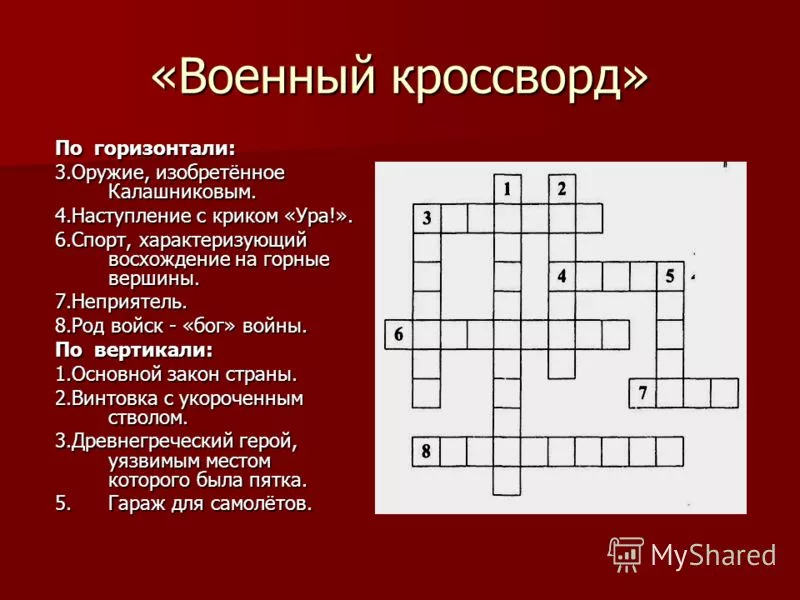 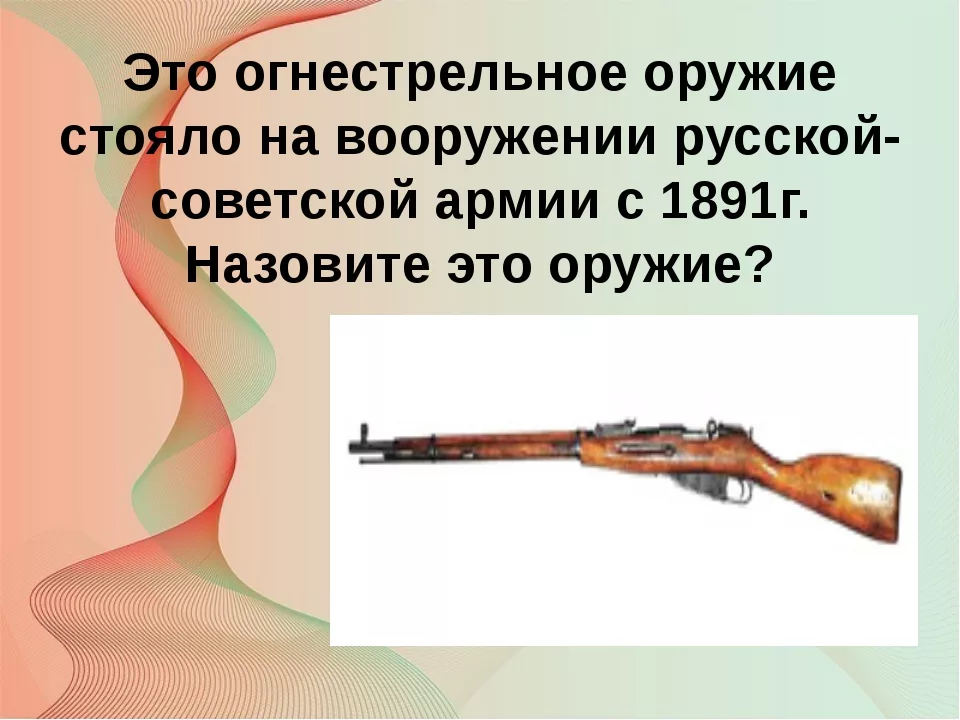 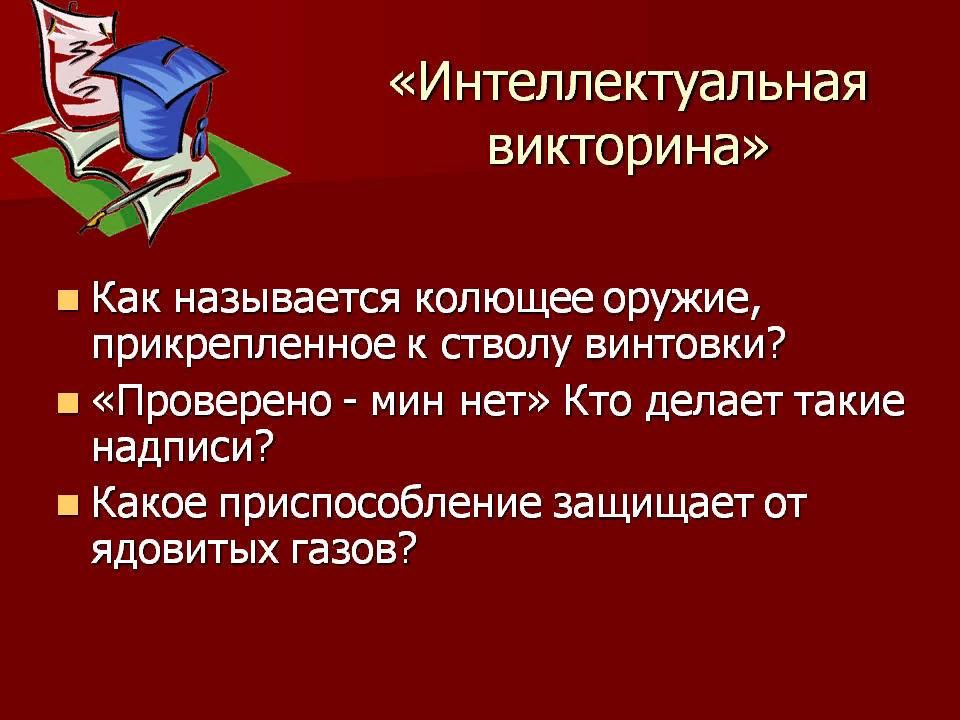